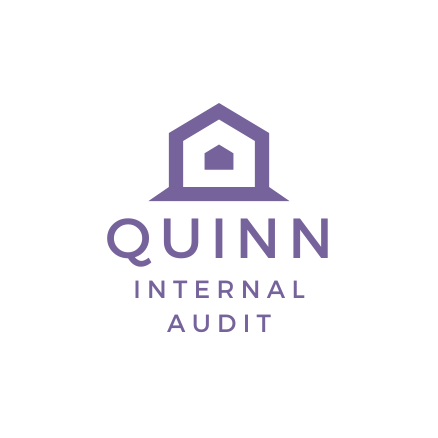 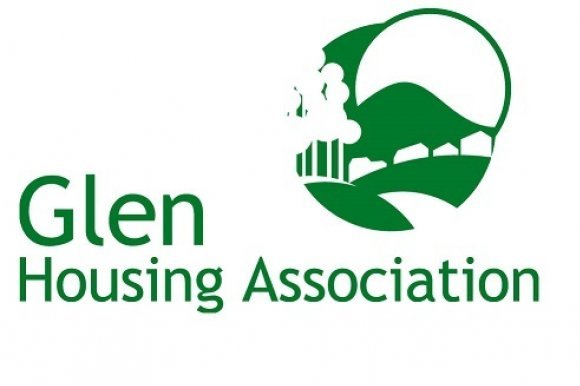 Glen Housing Association
INTERNAL AUDIT PLAN 2023-2025

January 2023
CONTENTS
2
INTRODUCTION
3
PROPOSED STAFFING
4
INTERNAL AUDIT PLAN
5
SUMMARY OF INTERNAL AUDIT
6
DETAILED PLAN
7
DETAILED PLAN
8
INTERNAL AUDIT ASSESSMENT
9
INTERNAL AUDIT ASSESSMENT
10
OVERALL ASSURANCE LEVEL RATING
Taking account of the number, type of recommendations and the associated risks, each audit report complete by Quinn Services will be assigned one of the following four assurance levels:-
 
Full Assurance
A sound system of controls in place and procedural requirements being rigorously applied and/or  
No evidence of potential legal or serious regulatory breach and/or  
Supporting policies and procedures are satisfactory and/or
Policies and procedures take account of current regulatory and best practice requirements
 
Reasonable Assurance  
Overall sound system of controls in place but some minor weaknesses in the application of procedural requirements (or minor weaknesses in the formulation of the procedures) and/or 
No evidence of potential legal breach but some evidence of minor regulatory breach and/or
Supporting policies and procedures require to be reviewed but do not put the control objective at risk in their current format
Satisfactory assurance may also be used where the criteria for significant assurance are met but the processes are new or not sufficiently tested.
 
Limited Assurance 
Weaknesses in the system of controls or a degree of non-compliance with procedural requirements that puts the control objective at risk and/or
Evidence of legal and/or regulatory breach and/or
Inadequate supporting policies and procedures that may put the control objective at risk
 
No Assurance 
Weaknesses in the system of controls that leave the processes/system open to significant error or abuse and/or
Significant non-compliance with basic control processes that pose the risk of significant error or abuse and/or
Evidence of legal and/or regulatory breach where this presents or could present a significant risk to the organisation and/or
Very poor supporting policies and procedures (or a lack thereof) that are likely to put the control objective at risk
“No assurance” will normally be used where there is a lack of willingness or ability to address serious issues that have been raised
11
RESPONSIBILITY AND LIMITATIONS
12